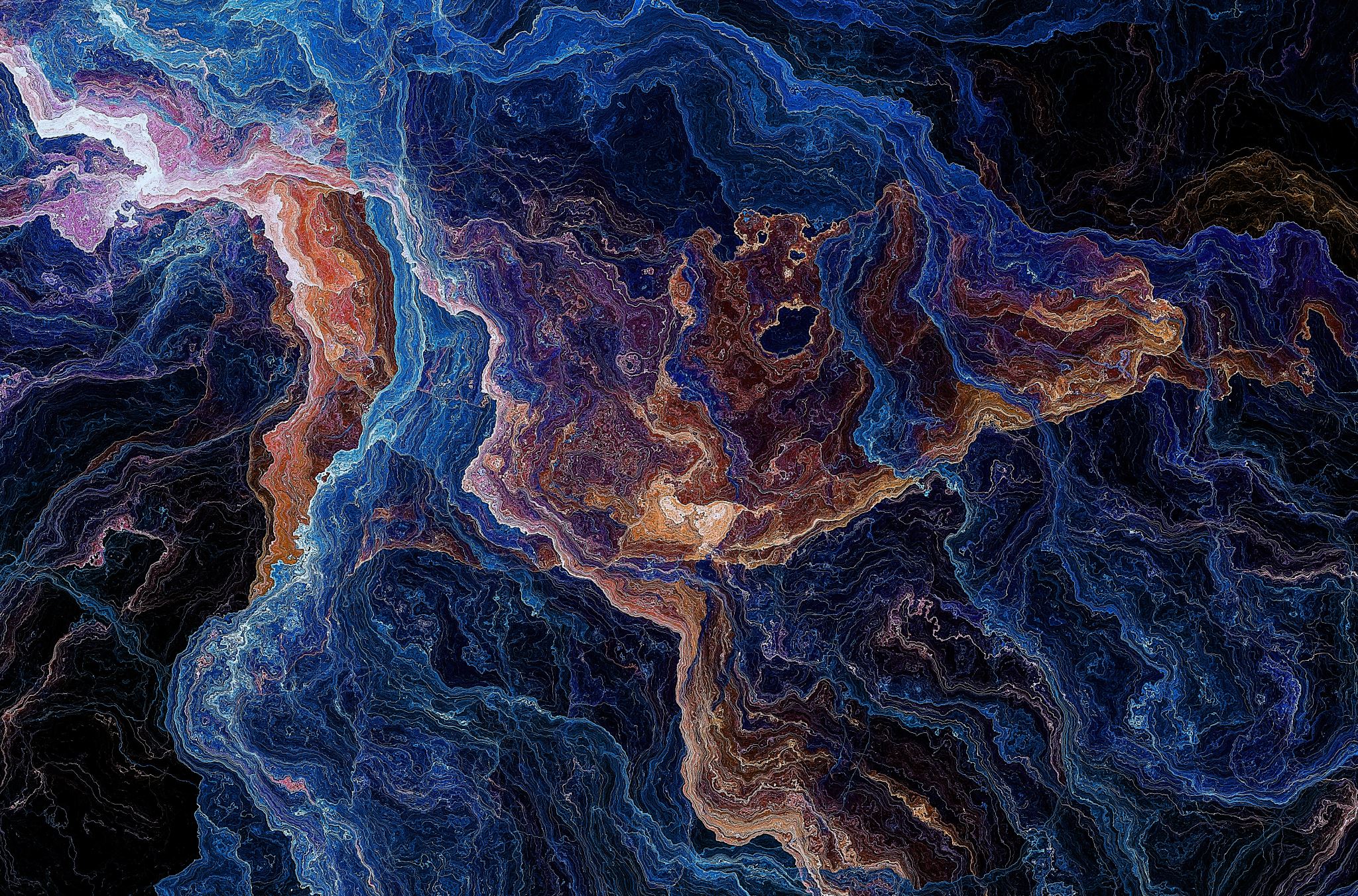 Hidrogeologi“Mineralisasi Air Tanah”
Oleh:
Kelompok 2
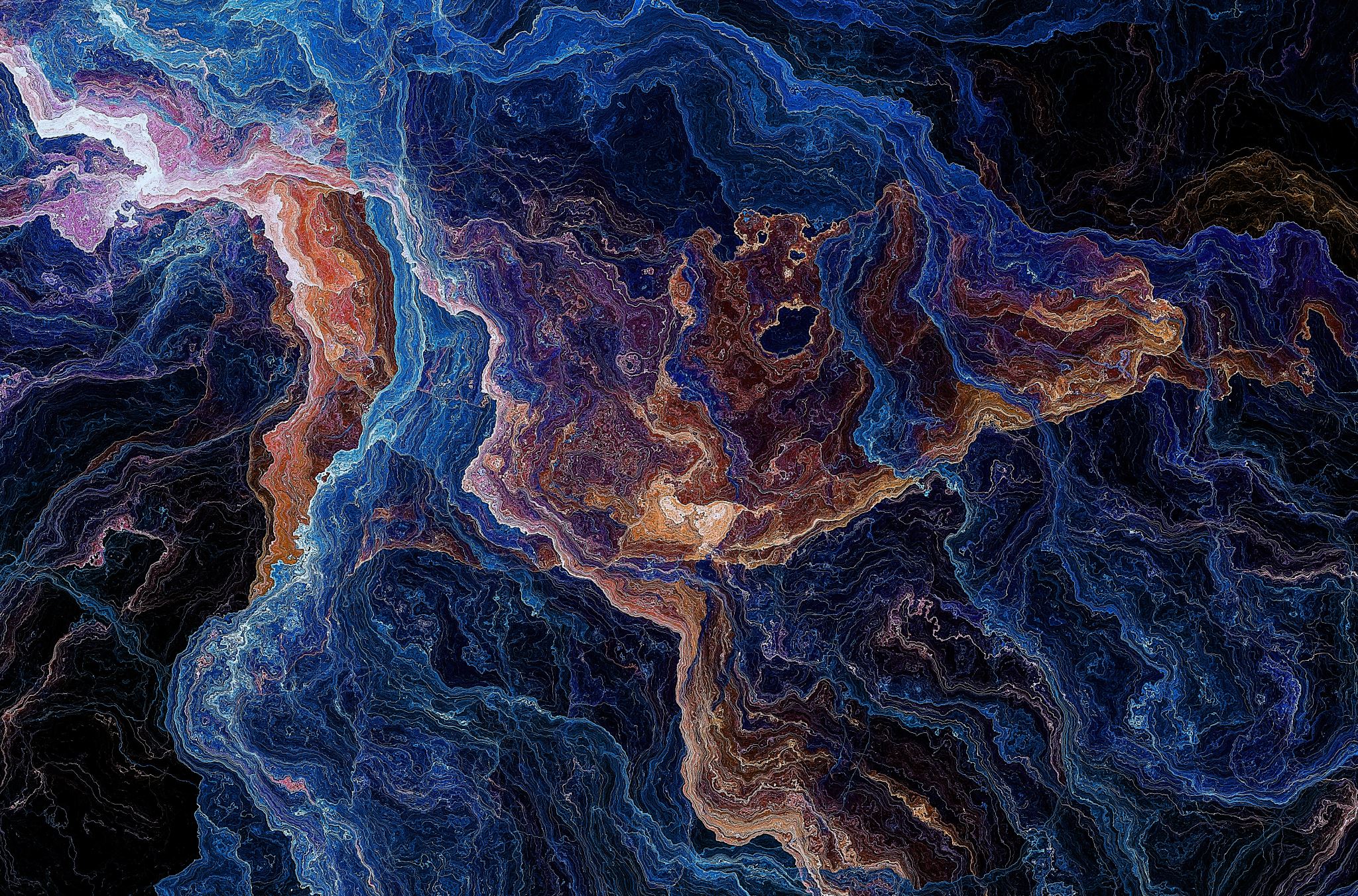 Anggota Kelompok:Rindy Febriani 			(1815051004)M Budzar Alghiffary 		(1855051006)Nicko Ferly Pradana 		(1915051006)Lola Anjelika 			(1915051019)Fachri Aldi Pramudya		(1915051037)Restu Wildanu Ahadi 		(1915051045)Clarissa Alodia			(1955051006)Sindi Cintia				(1955051012)
Air tanah
Menurut Bouwer pada 1978, Air tanah merupakan sejumlah air di bawah permukaan bumi yang kemudian dapat dikumpulkan dengan sumur-sumur, terowongan, atau sistem drainase dengan pemompaan. Dapat juga disebut aliran yang secara alami akan mengalir ke permukaan tanah melalui rembesan atau suatu pancaran.
Menurut Soemarto, 1989 Air tanah merupakan air yang menempati rongga-rongga dalam lapisan geologi. Lapisan tanah yang terletak di bawah permukaan tanah dinamakan juga sebagai lajur jenuh (saturated zone), dengan lajur tidak jenuh yang berada di atas lajur jenuh sampai ke permukaan tanah, dengan rongga-rongganya yang berisi udara dan air.
Kandungan Air Tanah
Berdasarkan Sistem Alirannya
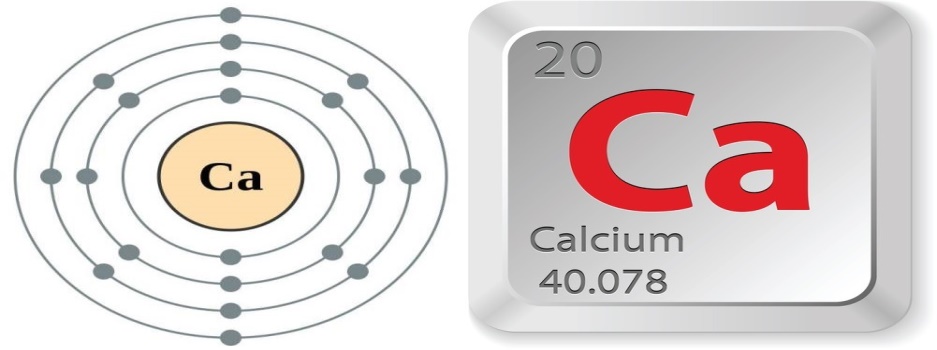 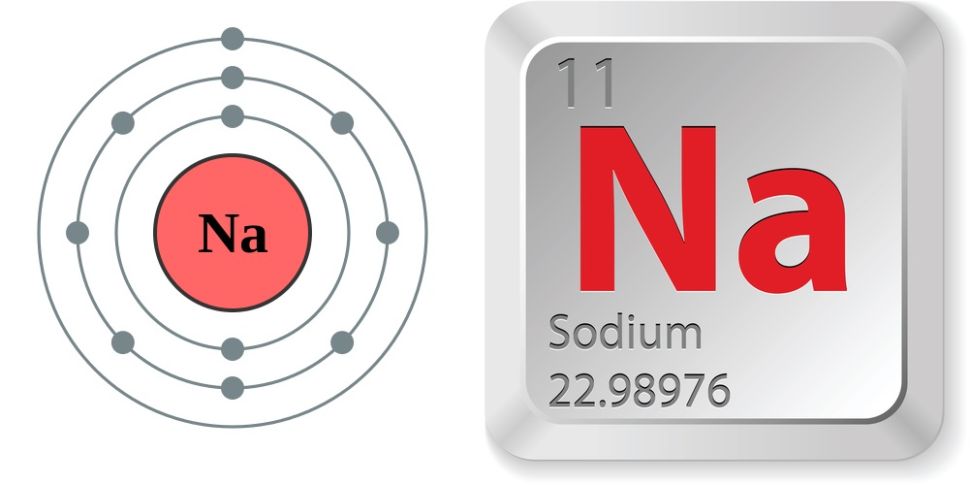 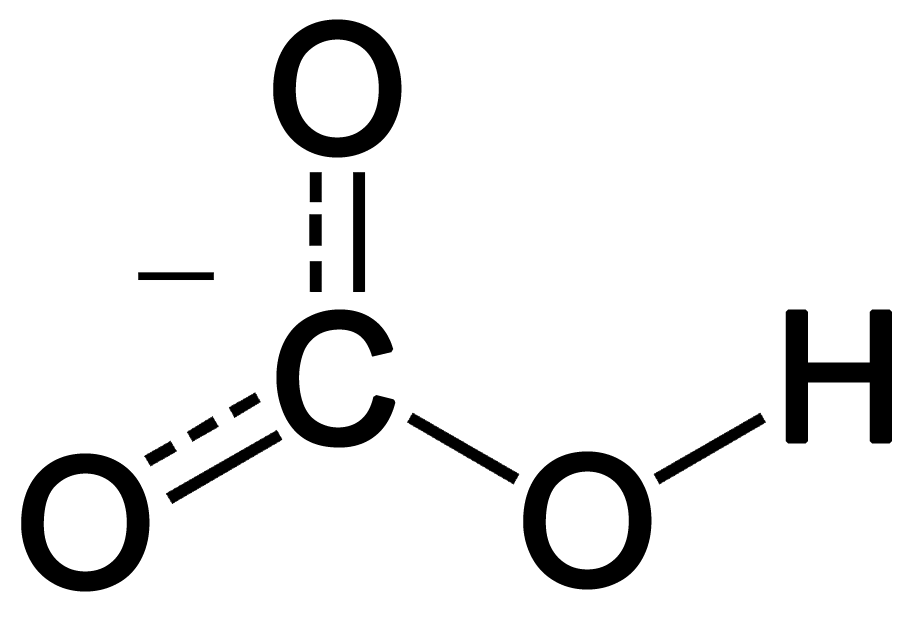 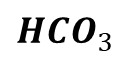 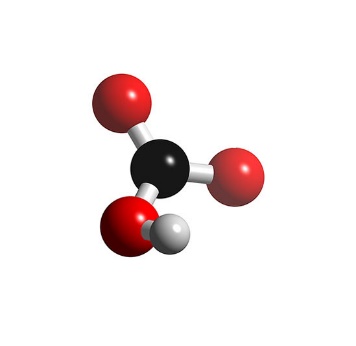 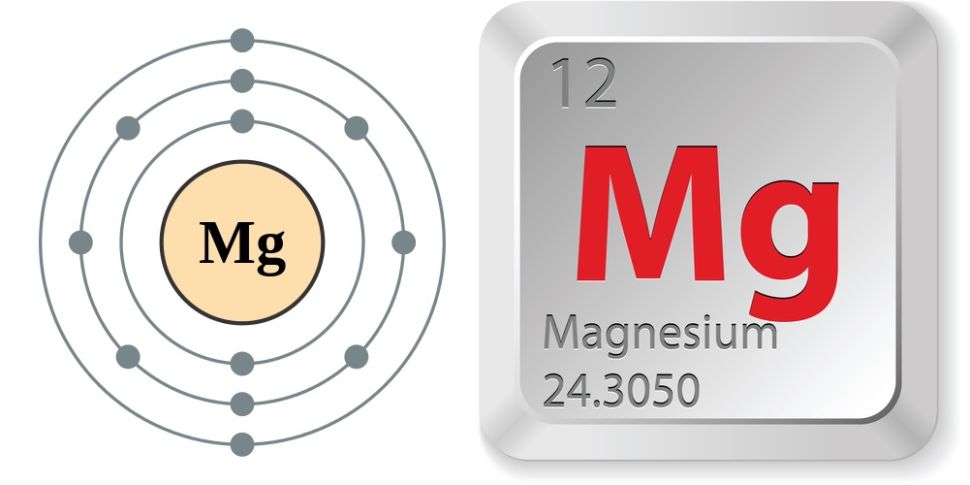 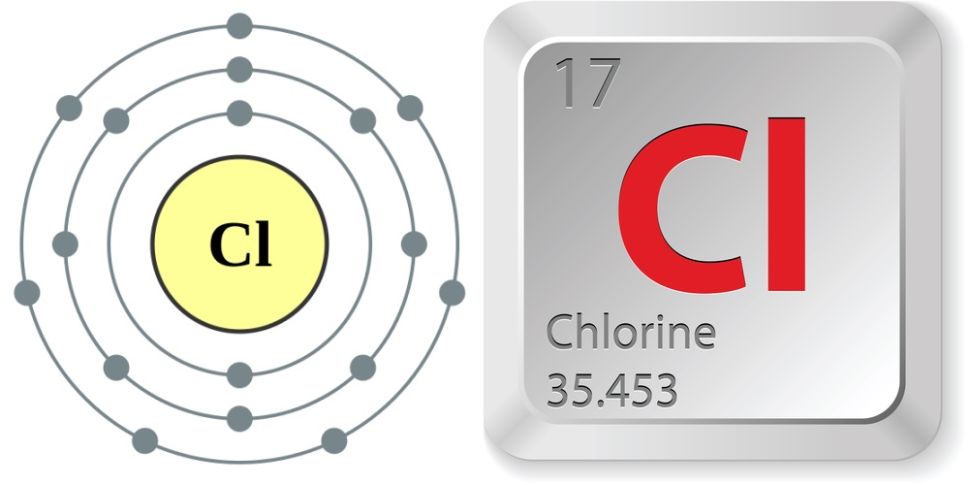 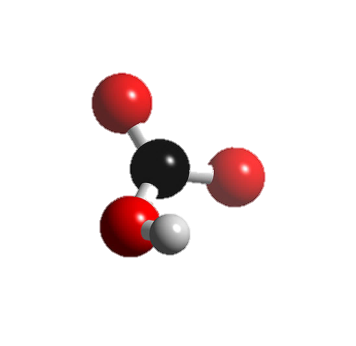 SISTEM LOKAL
SISTEM ANTARA
SISTEM REGIONAL
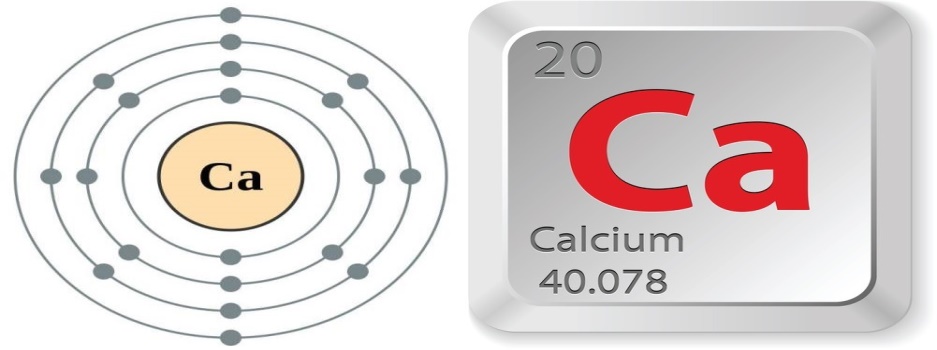 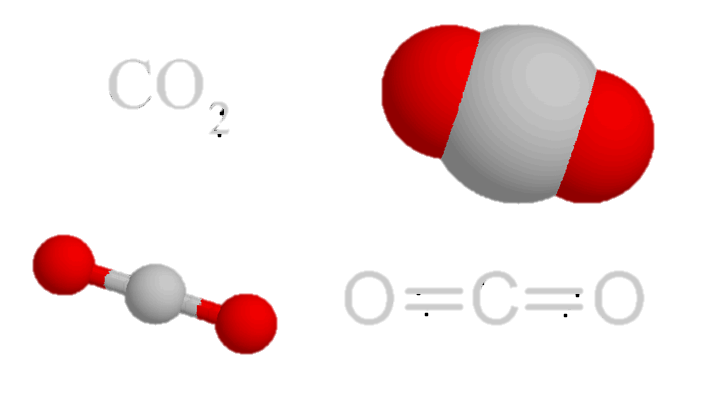 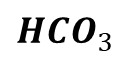 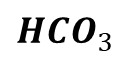 HILANG
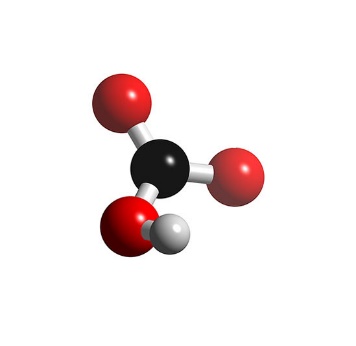 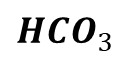 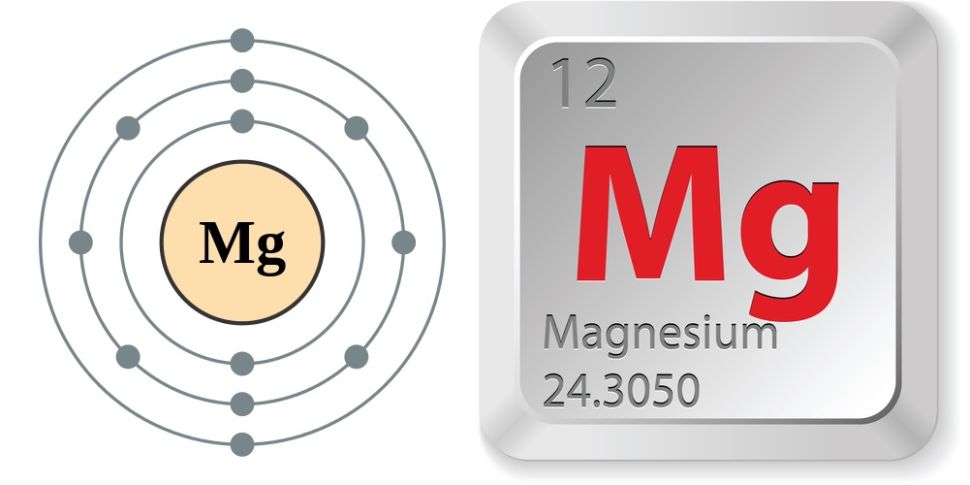 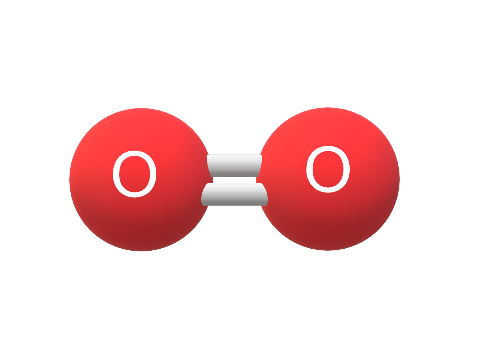 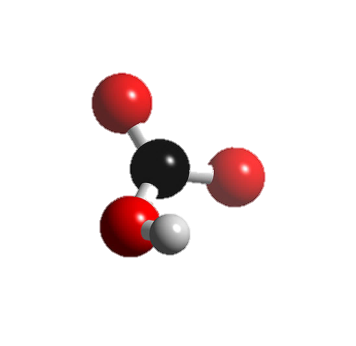 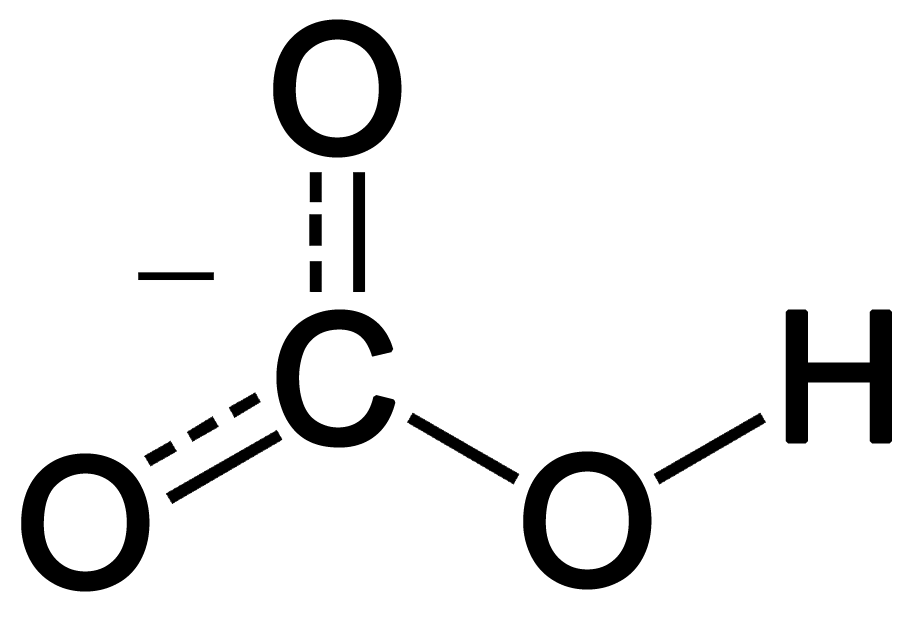 Berdasarkan Komposisi Zat Terlarut
Boron
Florida
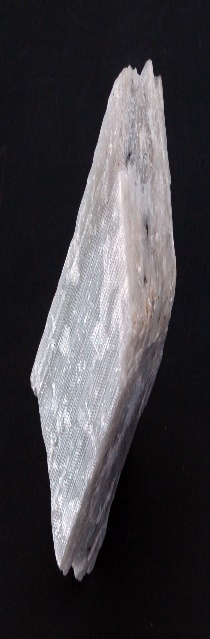 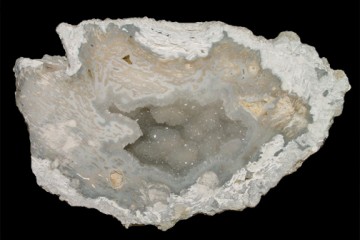 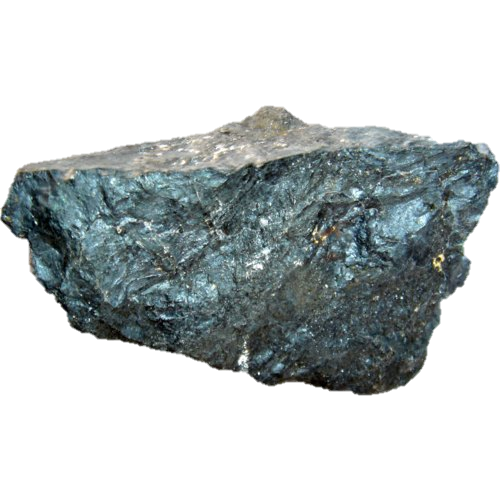 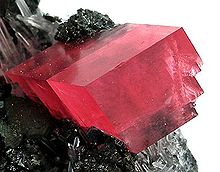 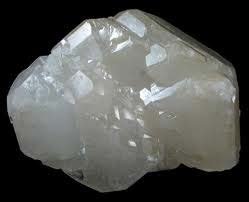 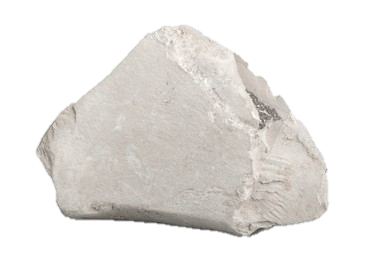 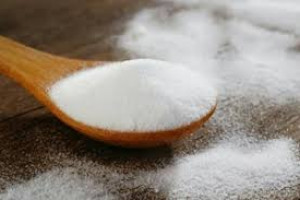 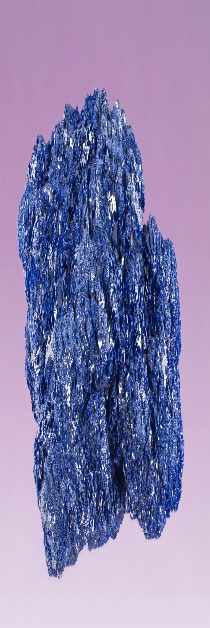 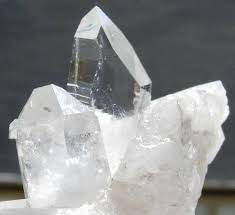 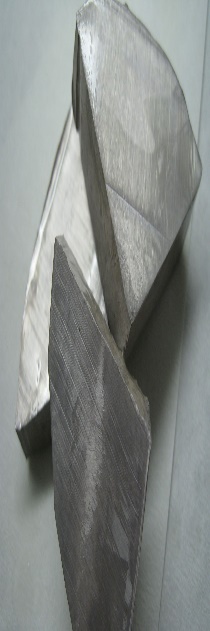 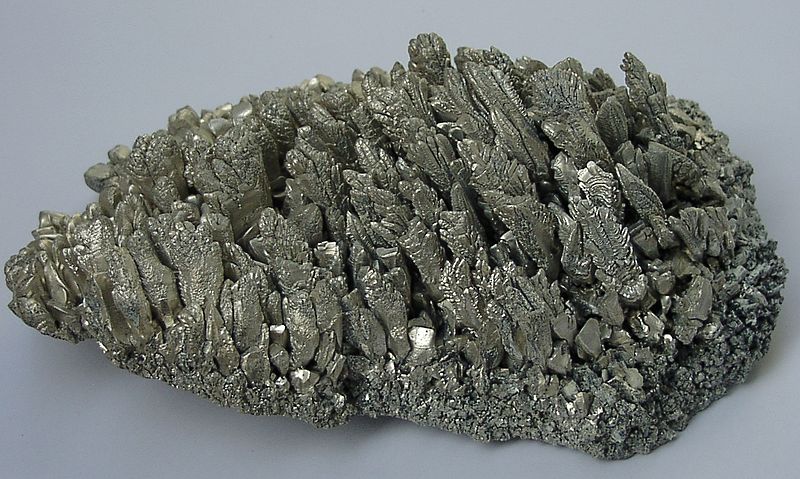 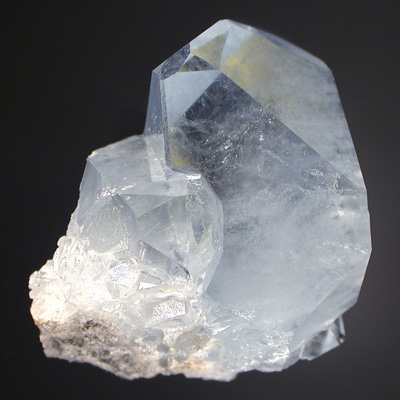 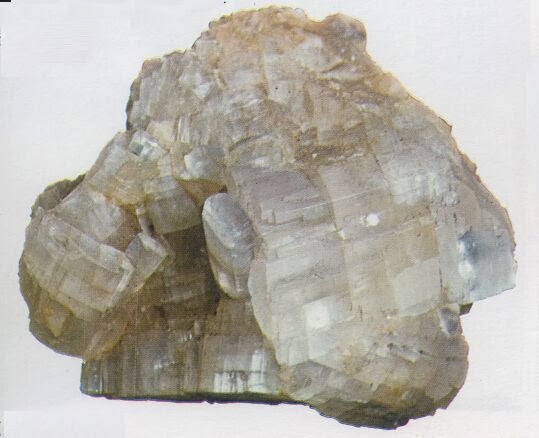 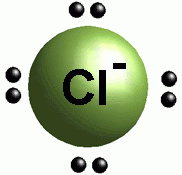 1,0 – 1000 mg/l
0,01-10 mg/l
Unsur Utama Air Tanah
 (Major Constituents)
Unsur Sekunder Air Tanah
(Secondary Constituents)
Unsur Minor Air Tanah
(Minor Constituents)
Unsur Langka Air Tanah
(Trace Constituents)
0,0001-0,1 mg/l
<0,001 mg/l
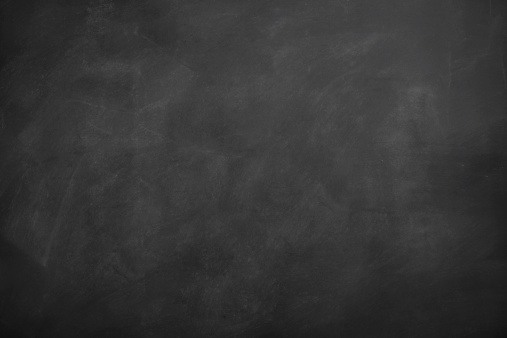 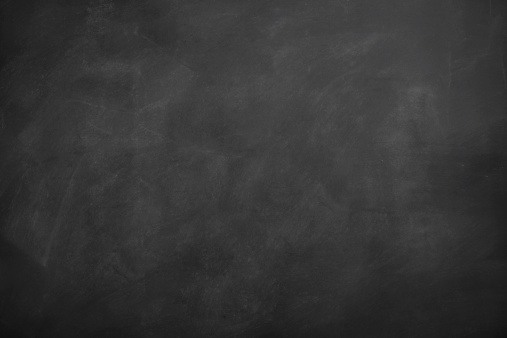 Mangan
yttrium
Litium
Bismut
Germanium
Uranium
Indium
Berilium
Nikel
Kobalt
thalium
tharium
Cerium
Atimon
Atimon
lanthanum
Alumunium
Cadmium
timah
Cesium
Molibdiunium
Titanium
niobium
Tembaga
Brom
Tembaga
zirkon
scandium
Krom
Galium
Barium
ruthenium
Arsen
platina
Seng
Rubidium
tungsten
Jodium
Emas
Fosfat
perak
Vandanium
radium
Selenium
Mineralisasi Air Tanah
Variabel Kontrol Mineralisasi Air Tanah
Formasi Geologi
Sifat Kimia Awal
Waktu Tinggal
10
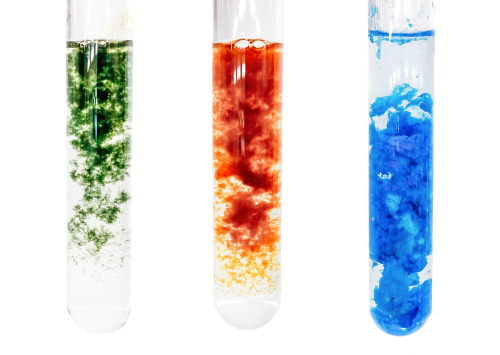 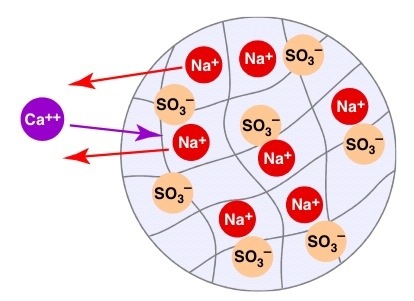 Pelarutan/
Pengendapan
Pertukaran Ion
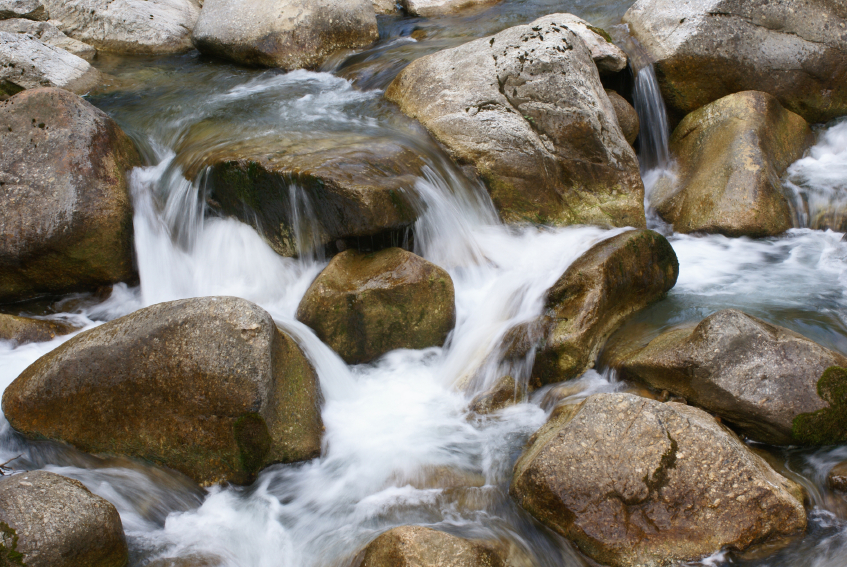 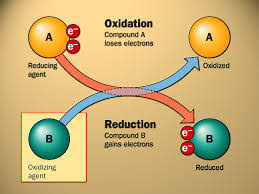 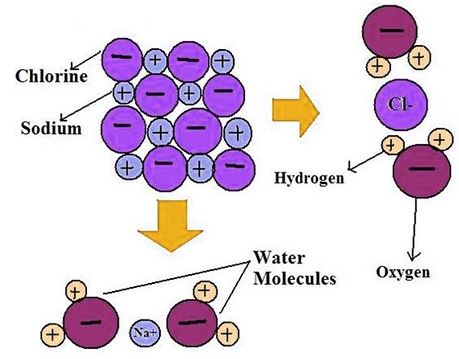 Hidrolisis
Reduksi dan Oksidasi
Reduksi dan Oksidasi
Studi Kasus 1“PERBAIKAN KUALITAS AIR HUJAN SEBAGAI AIR BERSIH DENGAN METODE MINERALISASI DAN DESINFEKSI”
Oleh:
Rita Dewi Triastianti dan Rian Hazilmi
Latar Belakang Penelitian
Di Indonesia sendiri sangat dibutuhkan pengolahan air hujan menjadi air bersih karena sumber daya air hujan telah menjadi komoditi  ekonomi yang memiliki peran penting dalam menunjang kehidupan masyarakat.
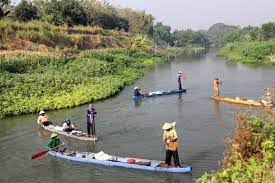 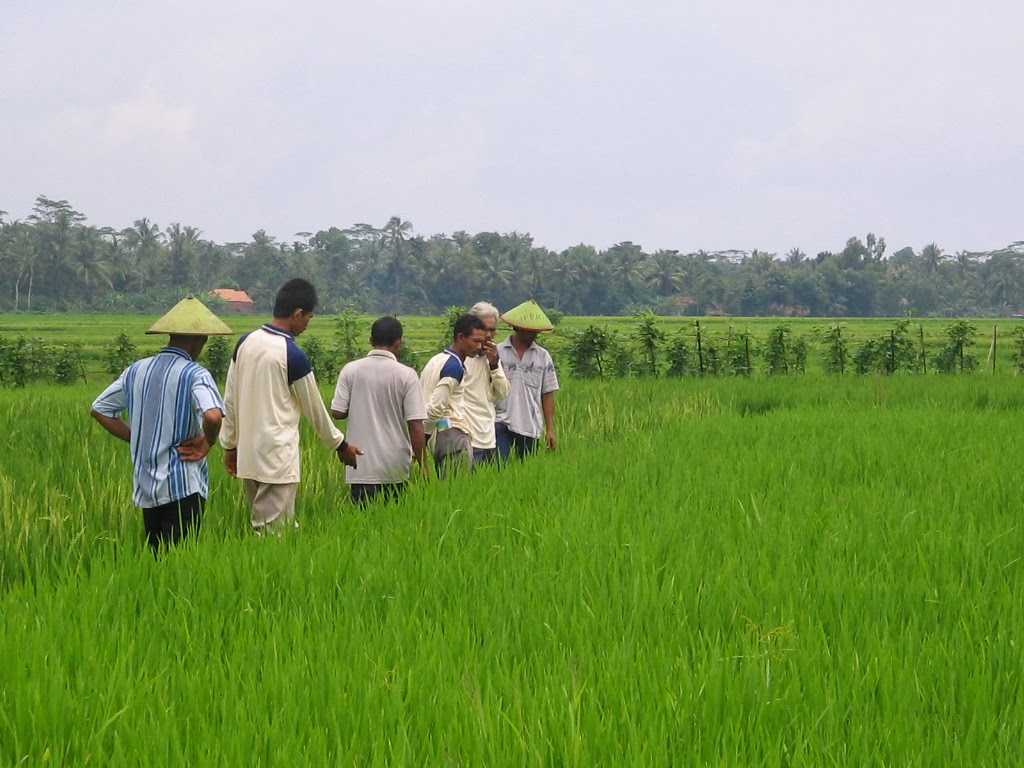 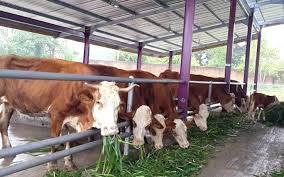 Peternakan
Pertanian
Perikanan
Latar Belakang Penelitian
Menurut klasifikasi iklim Koppen, Bantul memiliki iklim muson tropis. Karakteristik air hujan pada umumnya memiliki pH rendah (3,0-6,0), mineral rendah, kesadahan rendah, Fe tinggi (>0,3), serta kandungan organik yang tinggi (>10).
Karakteristik air hujan yang dihasilkan tergantung pada keadaan geologis suatu tempat. Maka dari itu,  secara ilmiah ingin dicoba dengan proses filtrasi dan desinfeksi apakah air hujan yang dilewatkan melalui filter dengan media pecahan genteng dan batuan kapur sebagai proses filtasi yang dilanjutkan dengan desinfeksi dapat menambah kandungan mineral, pH dan kesadahan serta dapat menurunkan kadar Fe dan total Coliform, sehingga diperoleh air yang setara dengan air bersih dan sesuai dengan  baku mutu yang berlaku.
Tujuan Penelitian
Tujuan  dari penelitian  ini  adalah  untuk  memperbaiki  kualitas  kadar  air hujan dengan rangkaian proses mineralisasi dengan media batuan kapur dan pecahan genteng dilanjutkan dengan proses desinfeksi menggunakan kaporit sehingga  dapat mengolah air hujan sebagai alternatif air bersih.
Lokasi Penelitian
Desa Banguntapan, Kecamatan Banguntapan, Kabupaten Bantul, Provinsi DIY.
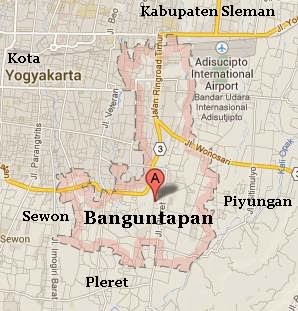 Waktu Penelitian
Penelitian dilakukan mulai bulan Desember 2014 sampai Mei 2015.
Desa Banguntapan
Data Sekunder
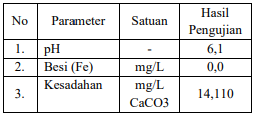 Contoh hasil uji analisa parameter air hujan di Laboratorium Teknik Lingkungan Sekolah Tinggi Teknik Lingkungan “YLH” Yogyakarta.
Sumber : Laboratorium Teknik Lingkungan Sekolah Tinggi Teknik Lingkungan “YLH” Yogyakarta
Variabel Penelitian
Variabel Terikat : pH, Kesadahan, Fe dan Coliform 
Variabel Bebas : Komposisi media filter pecahan genteng & batuan kapur(45cm : 45cm, 50cm : 40cm, 55cm : 35cm)
Hasil Penelitian
Hasil Analisis Kualitas Air Baku
Sumber Data Sekunder, 2015
Data Hasil Analisa pH Sesudah Dilakukan Proses Mineralisasi
Sumber Data Primer, 2015
Data Hasil AnalisaFe Sesudah DilakukanProses Mineralisasi
Sumber Data Primer, 2015
Data Hasil AnalisaKesadahan SesudahDilakukan ProsesMineralisasi
Sumber Data Primer, 2015
Data Hasil AnalisaKonsentrasi FeSetelah MelaluiProses Mineralisasidan Desinfeksi
Sumber Data Sekunder, 2015
Data Hasil AnalisaTotal Coli SesudahDilakukan ProsesDesinfeksi
Sumber Data Primer, 2015
Efisiensi DosisKaporit TerhadapTotal Coli
Sumber Data Primer, 2015
Kesimpulan
1. Perbaikan kualitas air hujan dapat dilakukan dengan proses mineralisasi dan desinfeksi. 
2. Kualitas air hujan terbaik terjadi pada komposisi media batuan kapur : pecahan genteng dengan perbandingan 45cm : 45cm.
3. Dosis terbaik pada penurunan total coli terjadi pada dosis 30ml/l dengan efisiensi penurunan hingga 100%.
Studi Kasus 2“HIDROGEOKIMIA AIRTANAH PADA DAERAH PANTAI: STUDI KASUS DATARAN RENDAH KATAK, DESA SUMBER AGUNG, KABUPATEN BANYUWANGI”
Oleh:
Arief Nur Muchamad, Boy Yoseph CSS Syah Alam, dan Euis TintinYuningsih
Pendahuluan
Penelitian dilaksanakan di wilayah pesisir dan dataran Katak di Desa Pancer, Kecamatan Pesanggaran, Kabupaten Banyuwangi. Sebagian daerah penelitian merupakan daerah pertambangan dan berbatasan langsung dengan masyarakat pesisir pantai. Daerah penelitian merupakan dataran rendah dan terbentuk oleh endapan aluvial yang merupakan hasil erosi dari batuan sekitarnya. Batuan asal di daerah penelitian merupakan batugamping/ sedimen marine yang terangkat (lifting) akibat subduksi lempeng samudra.
Lokasi pengambilan sampel air (Muchamad, 2017)
Kondisi Korelasi DHL vs Klorida
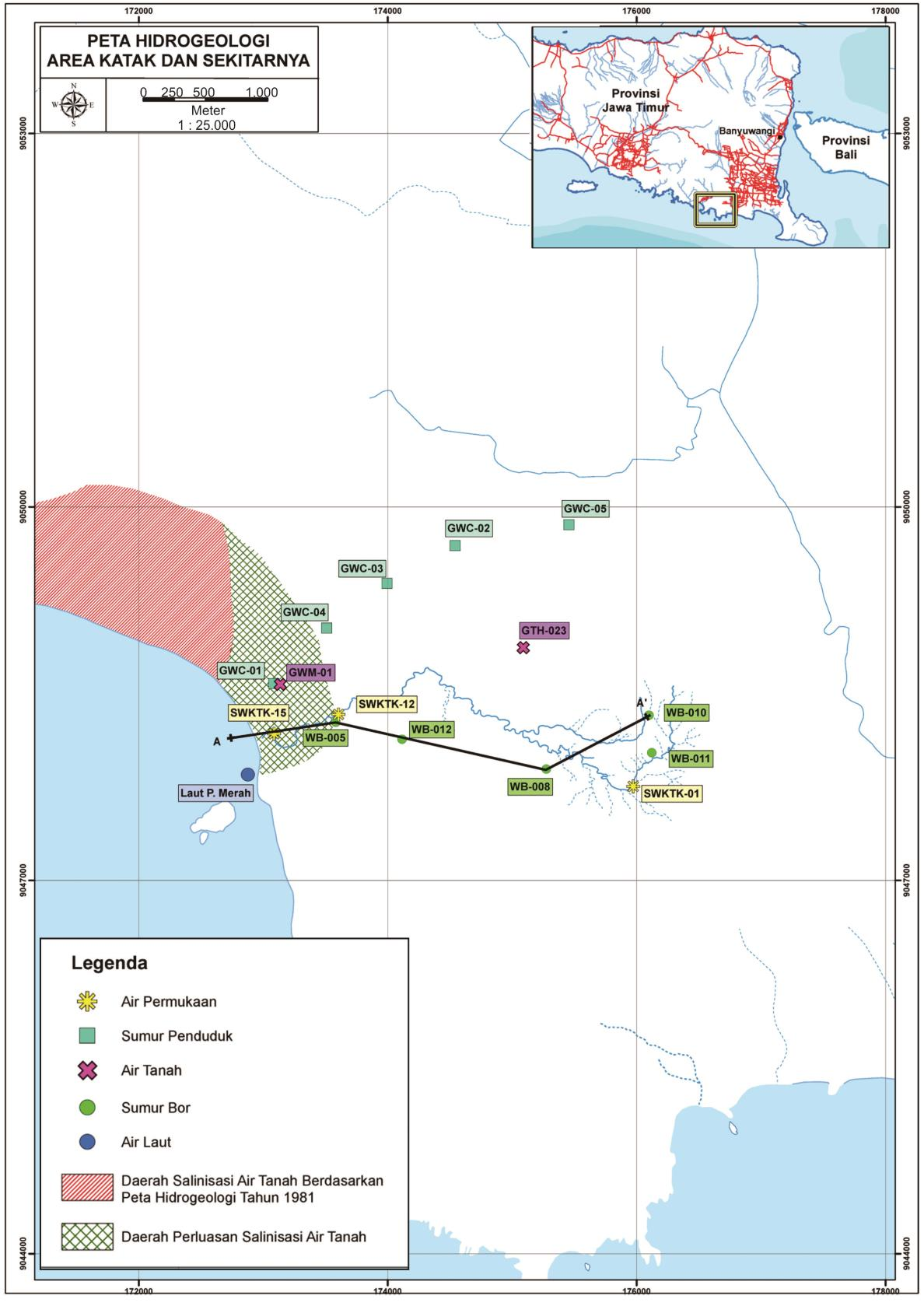 Proyeksi perluasan sebaran salinitas berdasarkan perubahan hidrokimia.
Daftar Pustaka
Alaerts G & Sri Sumestri, 1987, Metoda Penelitian Air, Usaha Nasional, Surabaya.
Al-layla M.A.S, Ahmad dan E.J Midlebooks 1997, Water Supplay Engineering Design, Ann Arbor Science Publiser, inc. Michigan. 
Chotib, 1994, Pengolahan Fisik Kimia dan Biologi, ITB, Bandung
Djoko Sasongko, 1991, Pedoman Bidang Studi Pengawasan Pencemaran Lingkungan Fisik, Jakarta. Fardiaz, S., 1992, Polusi Air dan Udara, Penerbit Kanisius, Yogyakarta. 
Hammer J.J., 1986, Technology Water and Waste Water Treatment, Me Graw Hill Book Company, New York.
Daftar Pustaka
Lewis, 1980, Water Quality and Treatment, 3th Edition, Mc Graw-Hill Book Company, New York
Husain Muhammad, 2007, Pengolahan Air Hujan Secara Filtrasi, Mineralisasi dan Desinfeksi sebagai Alternatif Air Bersih. Sekolah Tinggi Teknik Lingkungan “Yayasan Lingkungan Hidup” Yogyakarta.
Tjokrokusumo, KRT. Ir. 1995. “Pengantar Enjiniring Lingkungan”. Sekolah Tinggi Teknik Lingkungan “Yayasan Lingkungan Hidup” Yogyakarta
Winarno, 1986, Air Untuk Industri Pangan, Penerbit Gramedia, Jakarta.
Wuryadi, 1991, Kualitas Air, Pusat Antar Universitas Pangan dan Gizi, UGM Yogyakarta Laboratorium Teknik Lingkungan
Daftar Pustaka
Elango, L dan Kannan, R. 2007. Rock–water interaction and its control on chemical composition of groundwater. Chapter 11. Developments in Environmental Science, Volume 5, 229-243
Nokikovm, D.A. 2019. Chemical equilibrium of groundwater with minerals of the host rocks in Upper Jurassic sediments (Arctic regions of Western Siberia).E3S Web of Conferences 98, 01037, 1-5
Hadipurwo. 2006. Konservasi sebagai Upaya Penyelamatan Airtanah di Indonesia. Direktorat Pembinaan Pengusahaan Panas Bumi dan Pengelolaan Air Tanah. Direktorat Jenderal Mineral Batubara dan Panas Bumi. Departemen Energi dan Sumberdaya Mineral. Bandung.
Kodoatie, R.J dan Sugiyanto. 2002. Banjir Beberapa Penyebab dan Metode Pengendaliannya Dalam Perspektif Lingkungan. Yogyakarta: Pustaka Pelajar.